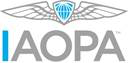 Technology and how it has advanced our flying
March 27 2018, 29th IAOPA World Assembly
Queenstown, New Zealand
Technology… Advanced Our Flying
Technologies on the ground, in space

Tablets, cell phones and low-cost avionics – changes in the cockpit

Has it made us better pilots?

Has it made us safer pilots?

A safety factor, an edge?
Technology… Advanced Our Flying
Risk of complacency?

How and when do we rely on automation?

“Children of the Magenta” (link): pick the proper level of automation for the task at hand. Goes back to 1997, still valid…
Technology… Advanced Our Flying
Cay Roth, Jeppesen

Bob Darby (Technologist and enthusiast, Eurocontrol)

David Morgan, Air New Zealand

Tim Boyle, GM ATS, Airways New Zealand
Flight data recorders
TSB specifically recommends FDRs for Commercial Operators (A13-01), not for GA, but it may extend, depending on circumstances…

“That Transport Canada work with industry to remove obstacles and develop recommended practices for the implementation of flight data monitoring and the installation of lightweight recording systems for commercial operators not required to carry these systems”.

Actual rules spelled out in Canadian Aviation Regulations 605.33
Flight data recorders
CARs 605.33 applies to the following multi-engine, turbine-powered aircraft:

(a) an aircraft in respect of which a type certificate has been issued authorizing the transport of 30 or fewer passengers, configured for 10 or more passenger seats and manufactured after October 11, 1991;
(b) an aeroplane in respect of which a type certificate has been issued authorizing the transport of 30 or fewer passengers and configured for 20 to 30 passenger seats;
(c) an aircraft in respect of which a type certificate has been issued authorizing the transport of more than 30 passengers; and
(d) an aircraft in respect of which a type certificate has been issued authorizing the transport of cargo only and operated under Subpart 5 of Part VII.
Flight data recorders
Has your regulator or TSB looked at broadening FDRs use?

What has been proposed?





bgervais @ copanational.org or Craig
Bernard Gervais, President and CEO
bgervais@copanational.org
613-236-4901